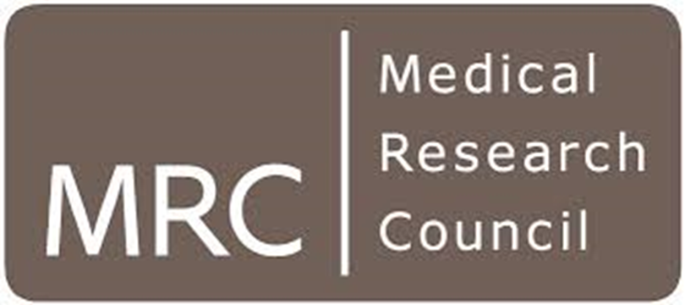 A life course assessment of menopause management in the MRC NSHD
Rebecca Woodward, Mai Stafford and Diana Kuh
MRC Unit for Lifelong Health and Ageing, University College London, London, UK
Summary
Women respond to menopausal symptoms in a variety of ways, ranging from no action to a medicalised approach involving the use of prescribed treatment
A life course approach suggests that health and social factors in early life and women’s health throughout earlier adulthood influences how women experience and respond to the menopause
A model has been developed and will be tested using data from the MRC National Survey of Health and Development to explore the role of health and social factors from early life and adulthood in influencing women’s response to menopausal symptoms
A life course model of influences of menopause management
Preliminary Results
Four management types were identified in the data: consulting a professional regarding symptoms, self-management behaviours, the use of both of these strategies and no response to symptoms. 
When compared to ‘no response’ the factors associated with each management approach were:
Background
A life course approach to women’s health illustrates the role of early life factors in influencing reproductive and gynaecological health events in adulthood (Kuh, Wadsworth & Hardy, 1997), thus, life course exposures and experiences may influence women’s experience of the menopause. Furthermore, cross-sectional research has shown how various health and social  factors influence how women manage their symptoms during the menopausal transition (Morse et al, 1994).
There is currently little understanding of the life course influences of women’s response to symptoms during the menopausal transition. A life course approach could potentially identify what factors are associated with the use of health care services, the confidence to use self-management behaviours or the absence of any attempt to manage symptoms.
Aim
Develop a model to test how health and social factors from early life and earlier adulthood influence women’s experience of and response to the menopause.
Women’s health history
Parental health
Prior health care utilisation
Women’s midlife symptoms
Childhood health
Attitudes towards menopause / Personality
Management approach
Childhood SEP
* p<0.05	** p<0.001
Next steps
Identify the role of symptom experience in mediating or attenuating the associations between life course factors and management approach, using logistic regression models
Build a structural equation model to explore the relationships between life course factors, symptomatology and symptom management.
Adulthood SEP
Methods
This study used data from the women’s health sub-study. Between the ages of 47 and 54, 1005 female study members provided detailed data each year on their experience of symptoms often associated with the menopause transition, including hot flushes and night sweats, trouble sleeping, vaginal dryness, emotional symptoms and urinary symptoms. At the close of the sub-study, women were asked how they had managed their symptoms over the last ten years.
Using these data and longitudinal data representing the domains identified in the model, multinomial logistic regressions were used to identify associations between life course factors and different approaches to managing symptoms.
Education
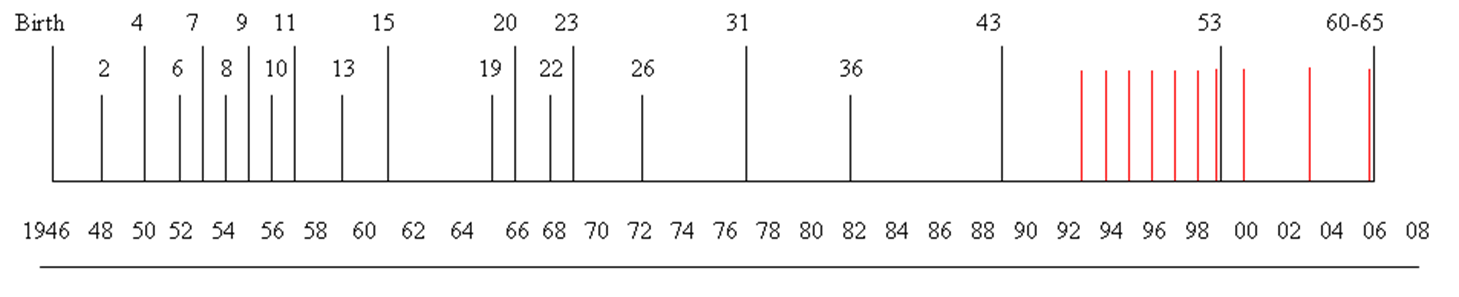 Health behaviours
Data
The MRC National Survey of Health and Development is a nationally representative British birth cohort study. It has collected data on 5,362 individuals, born in 1946, at 23 time points from birth into adulthood.
References
Kuh, D. L., Wadsworth, M., & Hardy, R. (1997). Women's health in midlife: the influence of the menopause, social factors and health in earlier life. BJOG: An International Journal of Obstetrics & Gynaecology, 104(8), 923-933.
Morse, C. A., Smith, A., Dennerstein, L., Green, A., Hopper, J., & Burger, H. (1994). The treatment-seeking woman at menopause. Maturitas, 18(3), 161–173.